Муниципальное бюджетное дошкольное образовательное учреждение- 
детский сад № 176
Семинар - практикум
«Использование технологии развивающих игр В.В.Воскобовича в рамках работы  
             «Азбука. Екатеринбург»
 при знакомстве с достопримечательностями города»
Воспитатель высшей 
квалификационной категории
Соколова С.Д.
Екатеринбург, 2024
[Speaker Notes: Екатеринбург, 2022]
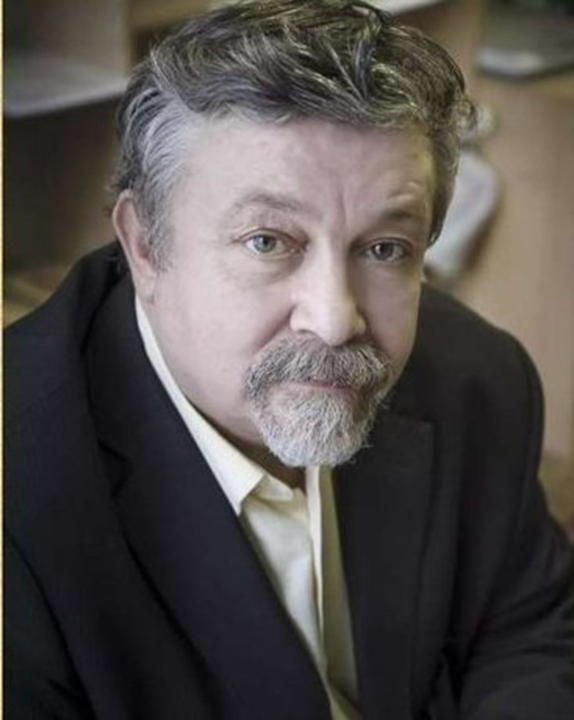 Воскобович Вячеслав Вадимович – российский физик, является одним из первых изобретателей специальных развивающих игр для детей.
Образовательные области
Познавательное развитие
Социально-коммуникативное развитие
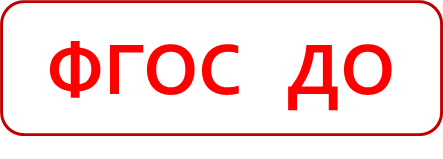 РИВ
Художественно-эстетическое развитие
Физическое развитие
Речевое развитие
Развитие речиЗадачи
1. Овладение речью, как средством общения
2. Обогащение активного словаря
3. Развитие звуковой культуры речи,
 связной речи, речевого творчества
4. Знакомство с художественной литературой
5. Формирование звуковой аналитико-синтетической активности, как предпосылки обучения грамоте
«Фиолетовый лес»                                                «Коврограф Ларчик»
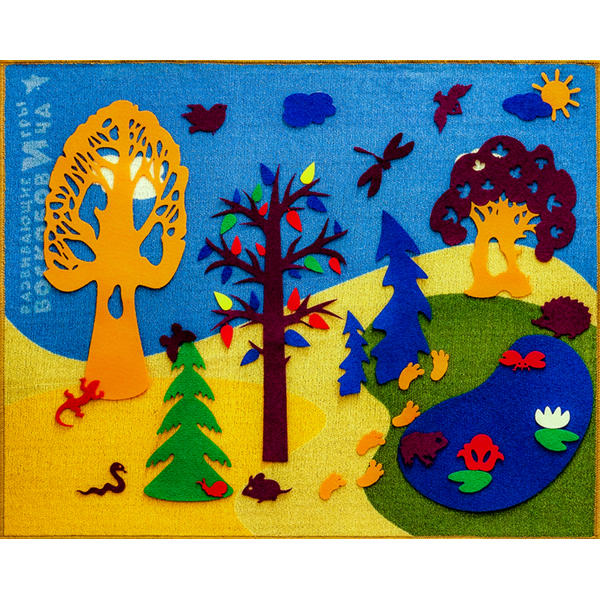 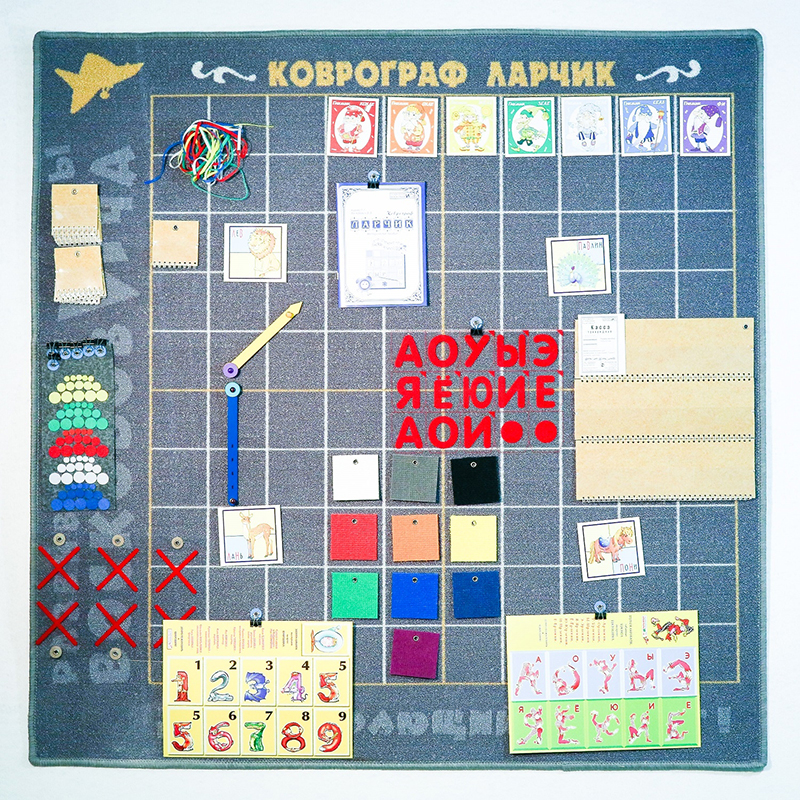 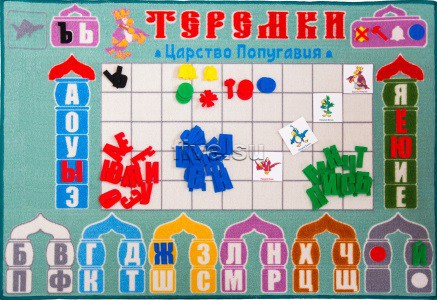 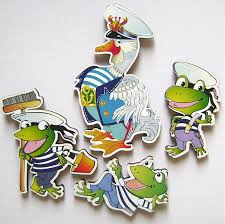 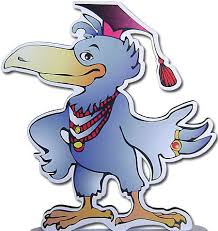 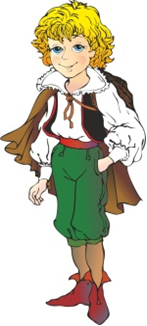 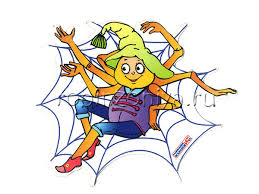 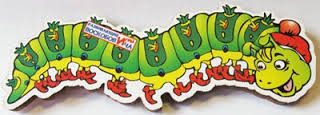 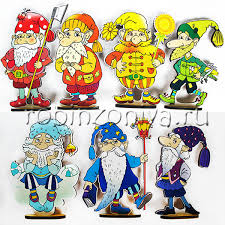 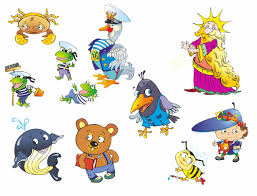 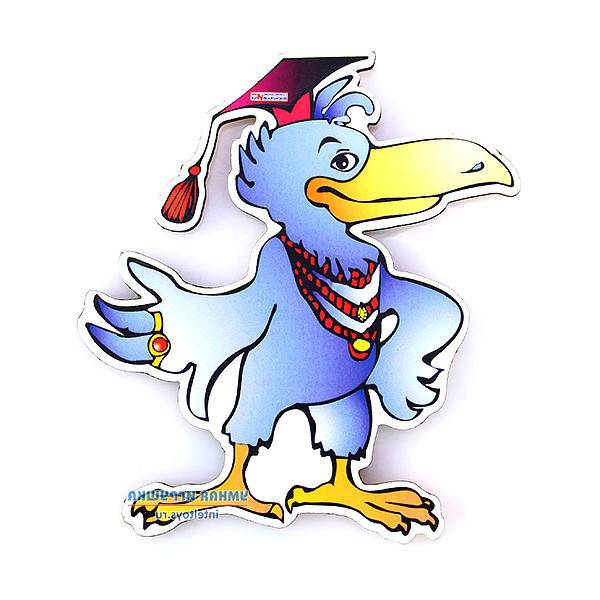 Игры математического содержания
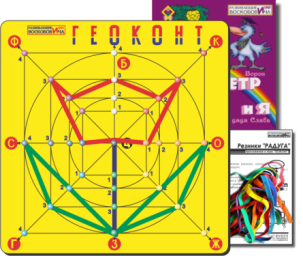 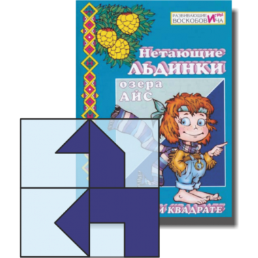 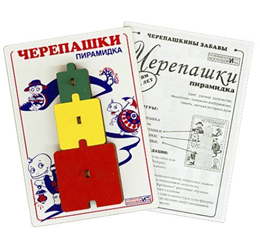 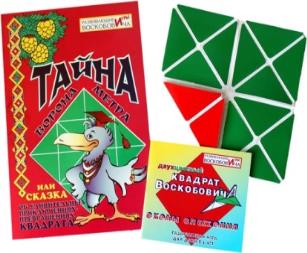 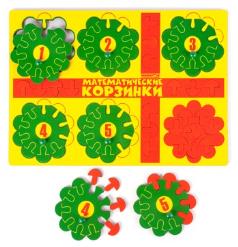 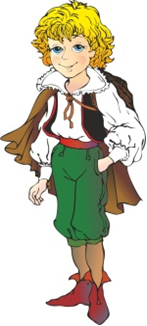 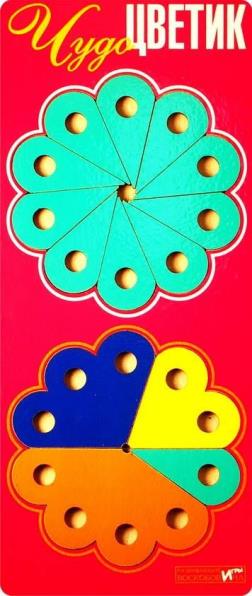 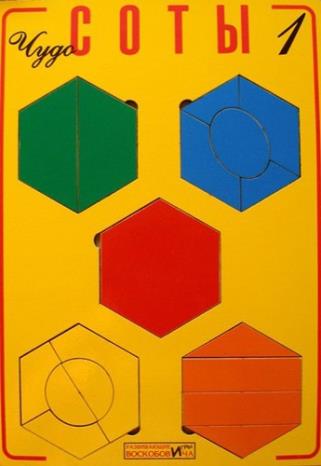 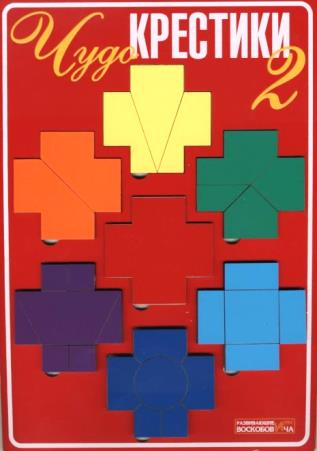 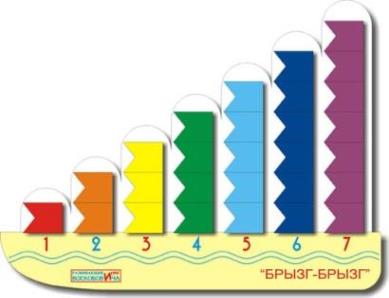 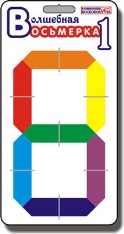 Спасибо за внимание !